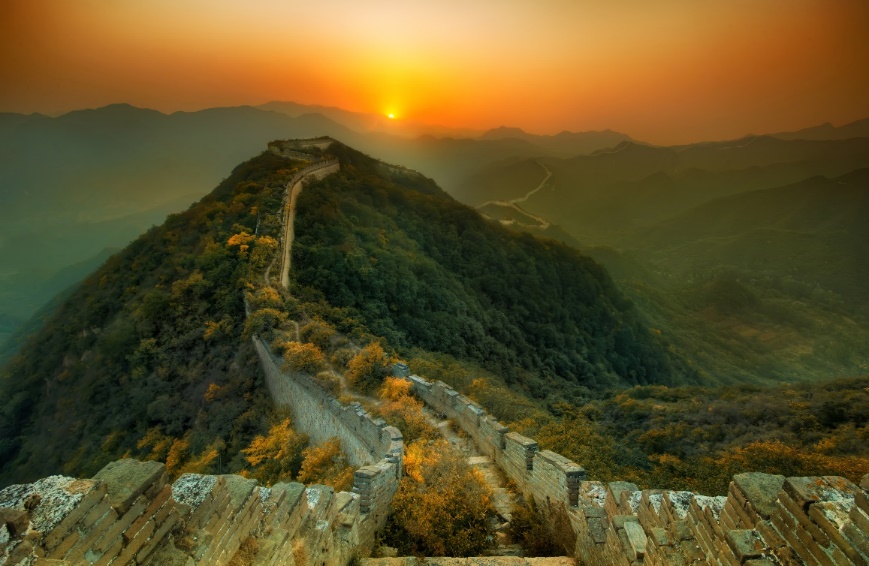 บทที่ 6 : Firewall Part2สธ412 ความมั่นคงของระบบสารสนเทศ
อาจารย์อภิพงศ์  ปิงยศ
apipong.ping@gmail.com
Outline
2
ประเภทของไฟร์วอลล์
นโยบายการรักษาความปลอดภัย
Network Address Translation (NAT)
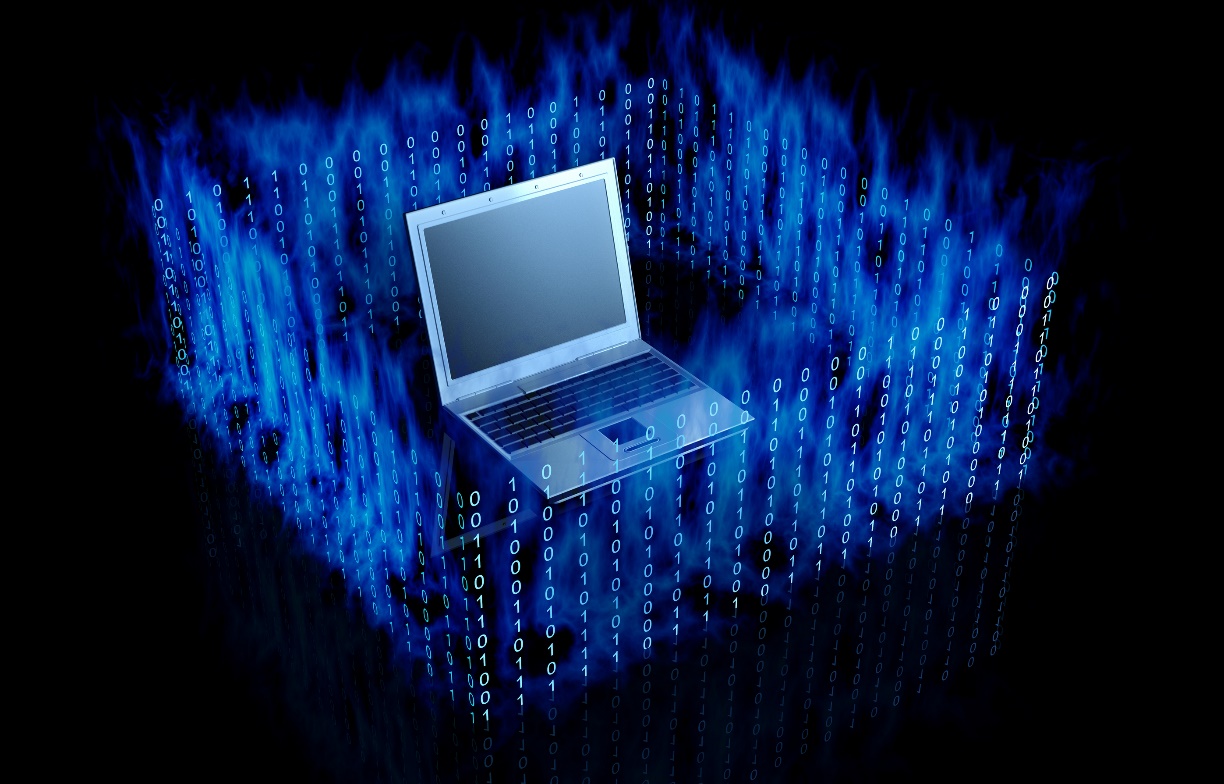 ประเภทของไฟร์วอลล์
3
หากแบ่งตามรูปแบบการไหลของข้อมูลผ่าน          ไฟร์วอลล์ จะแบ่งได้เป็น 2 ประเภท คือ
Network Firewall แบ่งเป็น Software-based และ Hardware-based
Host-based Firewall หรือ Personal Firewall
การแบ่งประเภทไฟร์วอลล์ตามการไหลของข้อมูล
4
ประเภทของไฟร์วอลล์ [2]
5
หากแบ่งประเภทไฟร์วอลล์โดยการใช้เลเยอร์การทำงานของไฟร์วอลล์ จะแบ่งออกได้เป็น 3 ประเภท คือ
Packet Filtering Firewall
Application Layer Firewall
Stateful Inspection Firewall
ประเภทของไฟร์วอลล์ : Packet Filtering Firewall
6
การกรองแพ็คเก็ตของไฟร์วอลล์จะทำก่อนที่จะมีการส่งผ่านแพ็คเก็ต 
แพ็คเก็ตจะถูกกรองตามรายการควบคุมการเข้าถึง (Access Control List : ACL) ที่ประกอบไปด้วยเฮดเดอร์ของไอพีแพ็คเก็ต และการอนุญาตหรือไม่อนุญาตให้ผ่าน
โดยทั่วไปแล้วหากมีแพ็คเก็ตที่ไม่ตรงกับกฎการอนุญาตจะถือว่าห้ามผ่าน
ประเภทของไฟร์วอลล์ : Packet Filtering Firewall [2]
7
ข้อมูลที่ใช้พิจารณาว่าจะให้แพ็คเก็ตผ่านหรือไม่ มาจากเฮดเดอร์ของไอพีแพ็คเก็ต ที่ประกอบไปด้วย
Source IP Address
Destination IP Address
ประเภทของโปรโตคอล เช่น TCP, UDP เป็นต้น
Source Port
Destination Port
ประเภทของไฟร์วอลล์ : Packet Filtering Firewall [3]
8
หลักการทำงานง่ายๆของ Packet Filtering Firewall จะทำการพิจารณาแพ็คเก็ตเพื่อตรวจสอบว่าแพ็คเก็ตนั้นถูกส่งมาจากนอกเครือข่ายหรือไม่ 
ถ้าแพ็คเก็ตถูกส่งมาจากนอกเครือข่าย แต่มีแอดเดรสเป็นภายใน แสดงว่าแพ็คเก็ตนั้นถูกสปูฟ (Spoof Address) และจะดรอปแพ็คเก็ตนี้ทิ้งไป
Packet Filtering Firewall
9
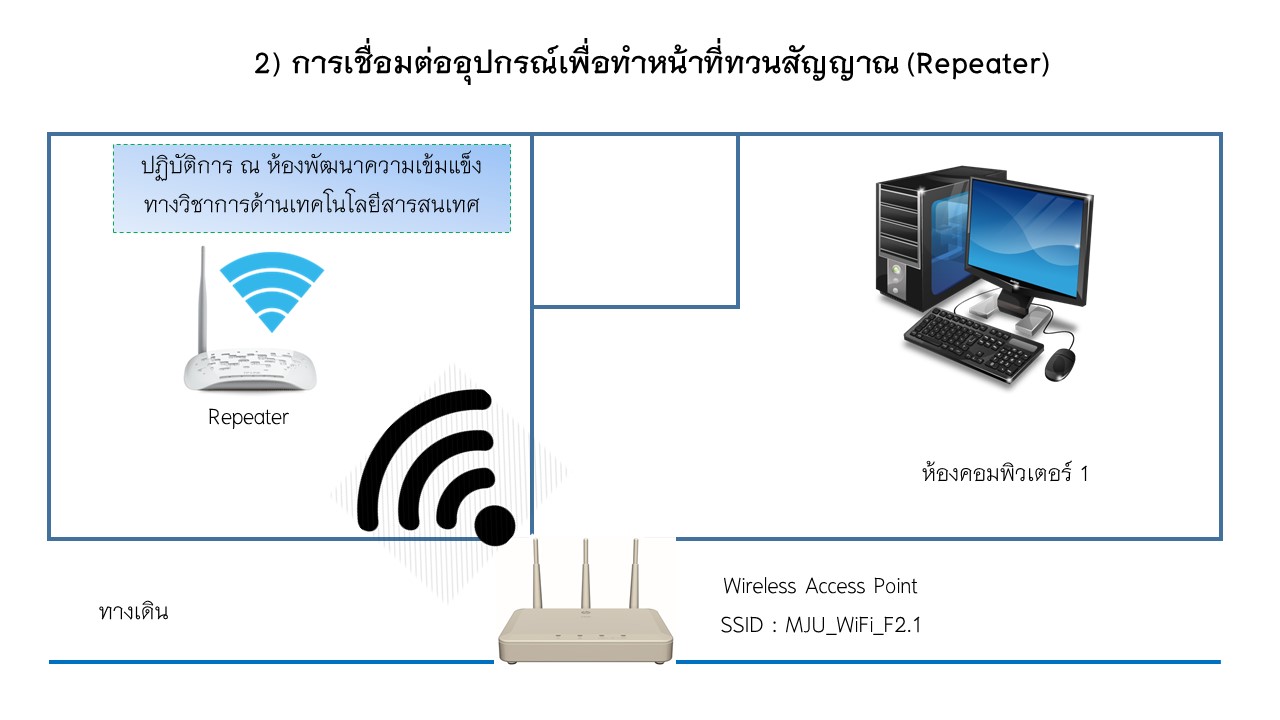 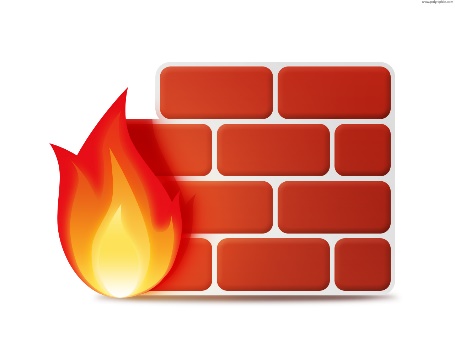 ประเภทของไฟร์วอลล์ : Stateful Inspection Firewall
10
มีหลักการทำงานทุกอย่างเช่นเดียวกับ Packet Filtering Firewall 
แต่ส่วนที่เพิ่มข้นมาคือมันจะบันทึกข้อมูลเกี่ยวกับคอนเน็คชั่นที่เกิดขึ้นลงใน State Table ก่อนที่จะส่งแพ็คเก็ตนี้ต่อให้เลเยอร์อื่น
State Table จะเก็บข้อมูลเกี่ยวกับแอดเดรสของต้นทางและปลายทาง ประเภทโปรโตคอล หมายเลขพอร์ต
ประเภทของไฟร์วอลล์ : Stateful Inspection Firewall [2]
11
เมื่อไฟร์วอลล์ได้รับแพ็คเก็ตก็จะตรวจสอบข้อมูลกับสเตทเทเบิลว่าเป็นส่วนหนึ่งของคอนเน็คชั่นที่สร้างไว้แล้วหรือไม่
ถ้าเป็นส่วนหนึ่งของคอนเน็คชั่นจริงก็ไม่มีความจำเป็นใดๆที่จะต้องตรวจสอบซ้ำอีก
วิธีการป้องกันการโจมตีแบบ DOS ที่จะส่งแพ็คเก็ตจำนวนมากเข้ามาจนทำให้สเตทเทเบิลเต็ม คือการตั้ง timeout ของแต่ละคอนเน็คชั่นเอาไว้
Stateful Inspection Firewall
12
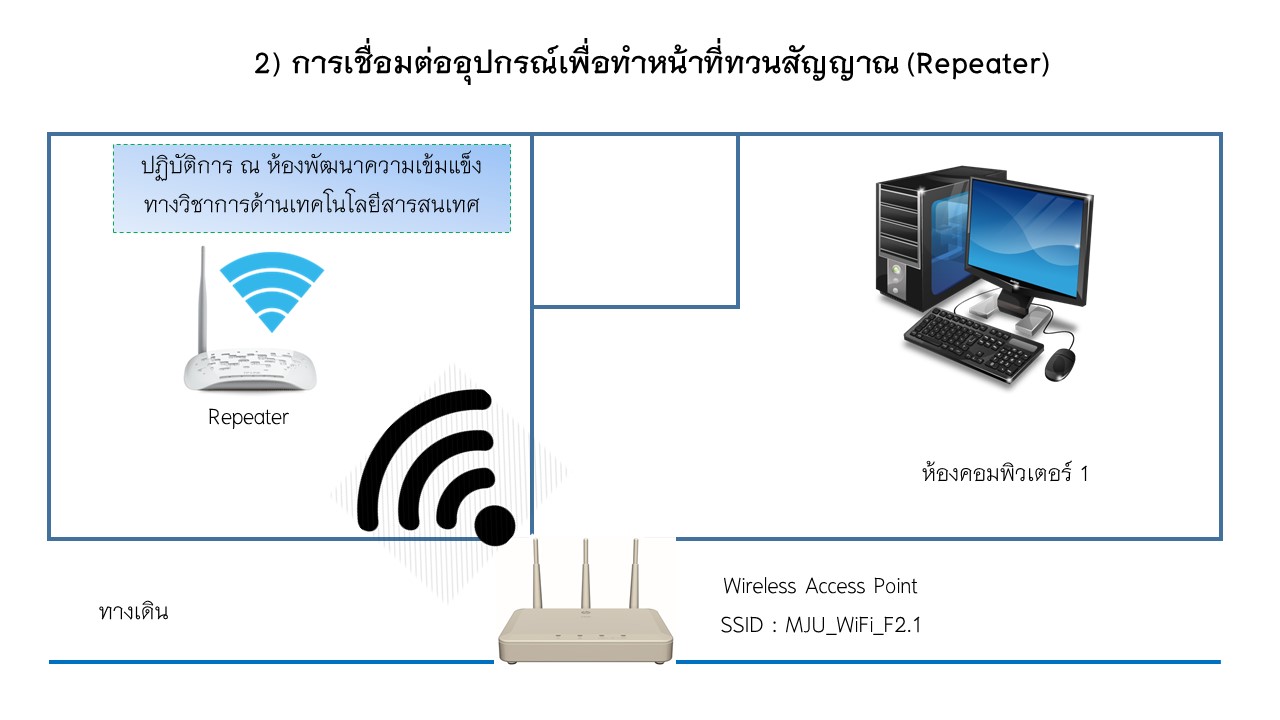 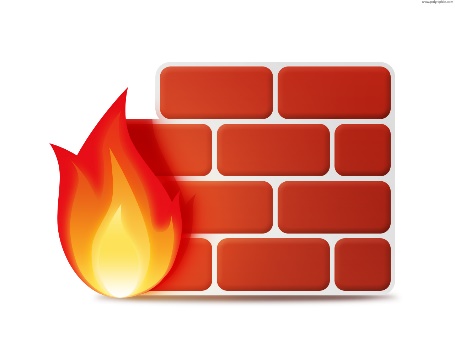 ประเภทของไฟร์วอลล์ : Application Layer Firewall
13
บางครั้งเรียกว่า “พร็อกซี” (Proxy Firewall) ซึ่งเป็นเครื่องมือบังคับใช้นโยบายว่าจะอนุญาตให้ทราฟิกใดสามารถส่งผ่านระหว่างเครือข่ายได้บ้าง
โปรโตคอลที่อนุญาตให้ผ่านได้จะต้องมีพร็อกซีสำหรับโปรโตคอลนั้นโดยเฉพาะ
พร็อกซีเป็นสเตทฟูลไฟร์วอลล์ แต่มีความแตกต่างกันคือ              พร็อกซีเซิร์ฟเวอร์จะสร้างไอพีแพ็คเก็ตใหม่ เพื่อส่งต่อไปยังเป้าหมาย เมื่อแพ็คเก็ตนั้นผ่านการตรวจสอบแล้ว
ประเภทของไฟร์วอลล์ : Application Layer Firewall [2]
14
กระบวนการสร้างการเชื่อมต่อของพร็อกซีไฟร์วอลล์
1) เริ่มจากไคลเอนต์ส่งการร้องขอไปยังไฟร์วอลล์ 
2) ไฟร์วอลล์จะตรวจสอบกับนโยบายรักษาความปลอดภัยว่าอนุญาตให้ผ่านหรือไม่
3) ถ้าอนุญาต ไฟร์วอลล์จะสร้างการเชื่อมต่อกับเซิร์ฟเวอร์แทนไคลเอนต์เอง
ประเภทของไฟร์วอลล์ : Application Layer Firewall [3]
15
พร็อกซีไฟร์วอลล์สามารถควบคุมกันเชื่อมต่อจากภายนอกได้เช่นกัน โดยเครื่องที่อยู่ภายนอกจะมองเห็นเฉพาะหมายเลขไอพีของไฟร์วอลล์เท่านั้น ไม่สามารถเห็นเครื่องที่อยู่ภายในได้
Application Layer Firewall
16
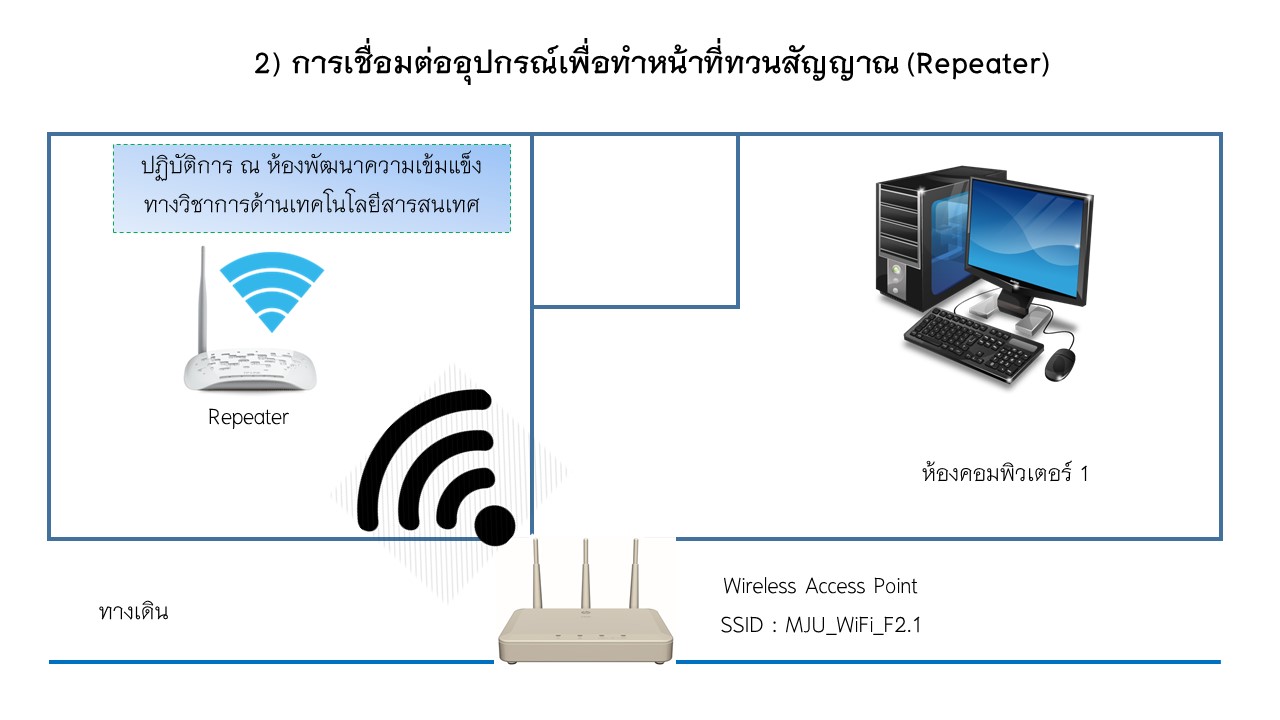 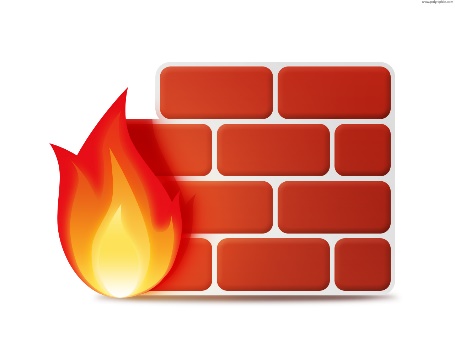 นโยบายการรักษาความปลอดภัย
17
สิ่งที่สำคัญที่สุดในการใช้งานไฟร์วอลล์คือการกำหนดนโยบายการรักษาความปลอดภัย (Network Security Policy)
เมื่อกำหนดนโยบายแล้วจึงนำนโยบายไปบังคับใช้ใน         ไฟร์วอลล์
กฎที่บังคับใช้ในไฟร์วอลล์จะเรียกว่า “ACL” (Access Control List) หรือไฟร์วอลล์รูล (Firewall Rule)
ถ้าแพ็คเก็ตที่พิจารณาไม่ตรงกับกฎใดใน ACL เลย ไฟร์วอลล์ก็จะทำการดร็อปแพ็คเก็ตนั้นทิ้งไป
Network Address Translation (NAT)
18
NAT ไม่ใช่เทคโนโลยีของไฟร์วอลล์ แต่ไฟร์วอลล์ส่วนใหญ่จะมีฟังก์ชัน NAT อยู่ 
NAT เป็นเทคโนโลยีที่ใช้ในการแก้ปัญหาหมายเลขไอพีที่ใช้งานบนอินเทอร์เน็ตไม่เพียงพอ เพราะเมื่อเชื่อมต่อกับอินเทอร์เน็ตคอมพิวเตอร์จะต้องมีหมายเลขไอพีจริง
จะมีองค์กรกลางทำหน้าที่จัดการเกี่ยวกับการแจกจ่ายไอพี โดยจะจ่ายเป็นบล็อคไปให้ผู้บริการอินเทอร์เน็ต
Network Address Translation (NAT) [2]
19
องค์กรส่วนใหญ่จะแก้ปัญหาโดยการกำหนดให้คอมพิวเตอร์ทุกเครื่องในเครือข่ายใช้หมายเลขไอพีจริงเพียงไอพีเดียว โดยการใช้ NAT ส่วนคอมพิวเตอร์ภายในจะใช้ Private IP เช่น 10.0.0.0/8 172.16.0.0/12 192.168.0.0.16
Network Address Translation (NAT) [3]
20
หลักการทำงานคล้ายกับ Stateful Inspection Firewall แต่มีส่วนเพิ่มเติมคือ เมื่อ NAT ได้รับแพ็คเก็ตจากคอมพิวเตอร์ภายในที่ต้องการส่งต่อไปยังอินเทอร์เน็ต มันจะเปลี่ยนไอพีแอดเดรสของต้นทางให้เป็นไอพีจริงของไฟร์วอลล์แล้วค่อยส่งไป
เมื่อเซิร์ฟเวอร์ที่อยู่บนอินเทอร์เน็ตตอบกลับมา ก็จะตอบกลับมายังแอดเดรสของไฟร์วอลล์นี้
Network Address Translation (NAT)
21
Network Address Translation (NAT) [4]
22
ข้อจำกัดของ NAT
NAT จะสามารถแทนค่าได้เฉพาะส่วนแพ็คเก็ตเฮดเดอร์เท่านั้น ทำให้มีบางแอพพลิเคชั่นที่ทำงานผ่าน NAT ไม่ได้ เช่น FTP และแอพพลิเคชั่นประเภท Audio/Video
หากผู้โจมตีมีวิธีทำให้ผู้ใช้ภายในเริ่มสร้างการเชื่อมต่อไปหาผู้โจมตีก่อน ก็จะทำให้ผู้โจมตีสามารถเจาะเข้ามาในระบบได้
Network Address Translation (NAT) [5]
23
Reverse NAT
เป็นบริการที่ทำให้ผู้ใช้ที่อยู่บนอินเทอร์เน็ตสามารถเข้ามาใช้งานเซิร์ฟเวอร์ที่อยู่ภายในได้
หลักการทำงานคือ ไฟร์วอลล์จะทำหน้าที่บริการแทนเซิร์ฟเวอร์ที่อยู่ภายใน โดยเมื่อได้รับการร้องขอมายังหมายเลขไอพีจริงของเซิร์ฟเวอร์ ไฟร์วอลล์จะทำการร้องขอข้อมูลไปยังเซิร์ฟเวอร์นั้น แล้วจึงส่งต่อข้อมูลกลับไปยังไคลเอนต์ที่อยู่บนอินเทอร์เน็ต โดยจะเปลี่ยนไอพีต้นทางเป็นไอพีของไฟร์วอลล์